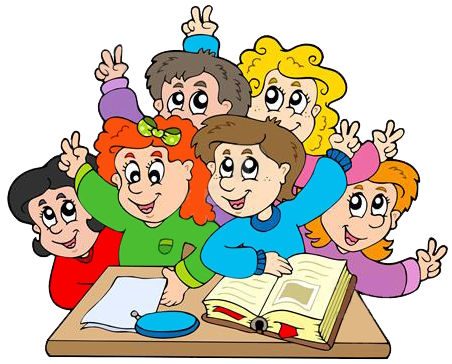 Я досліджую світ
1 клас
людина  і світ
Урок 69
Підбиваємо підсумки: 
людина і світ!
Послухай вірш та налаштуйся на урок
Всі сідайте тихо, діти,
Домовляймось 
не шуміти,
На уроці не дрімати,
А старанно працювати.
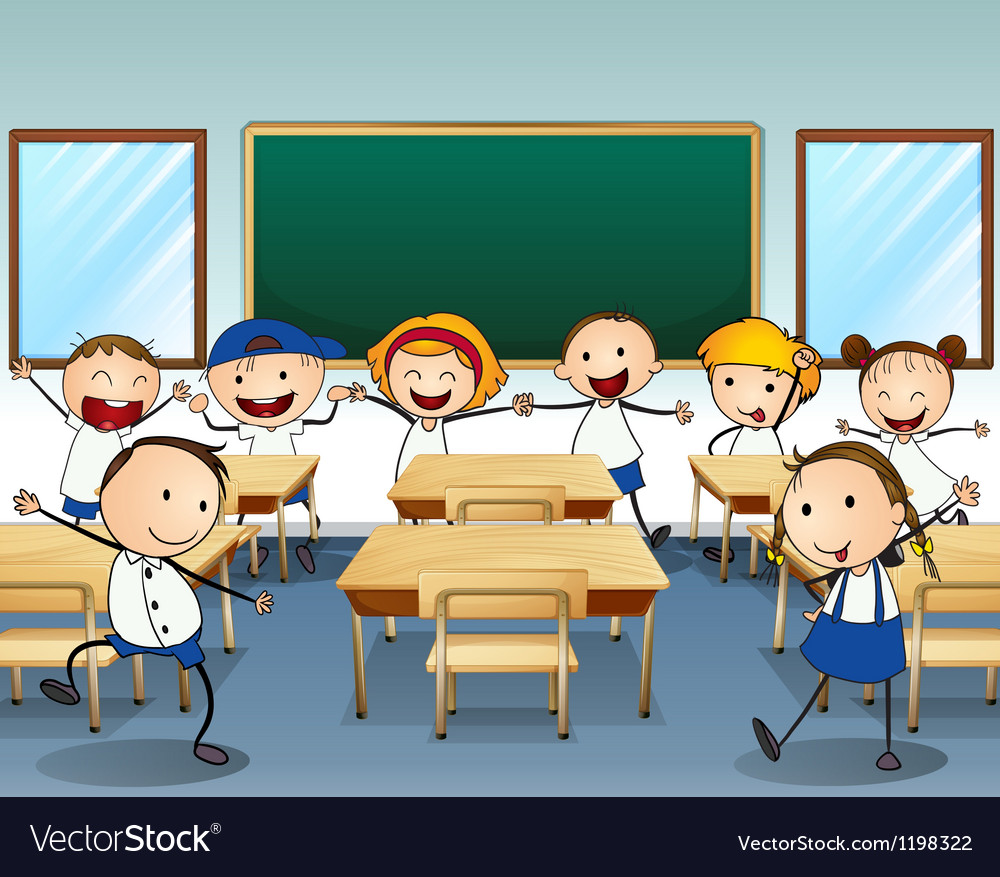 Емоційне налаштування на урок
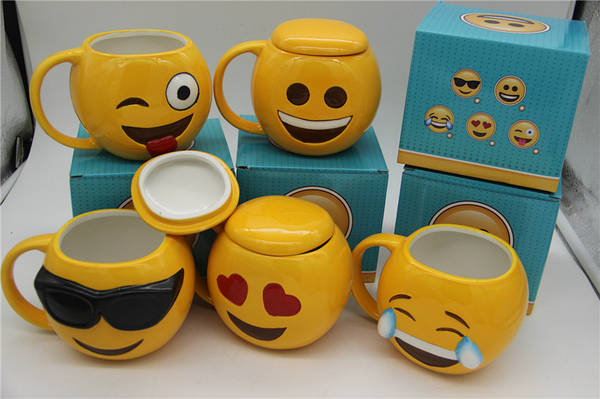 Розглянь чашки-емотикони й вибери ту, 
що відображає твій настрій на початку уроку
Вправа «Синоптик»
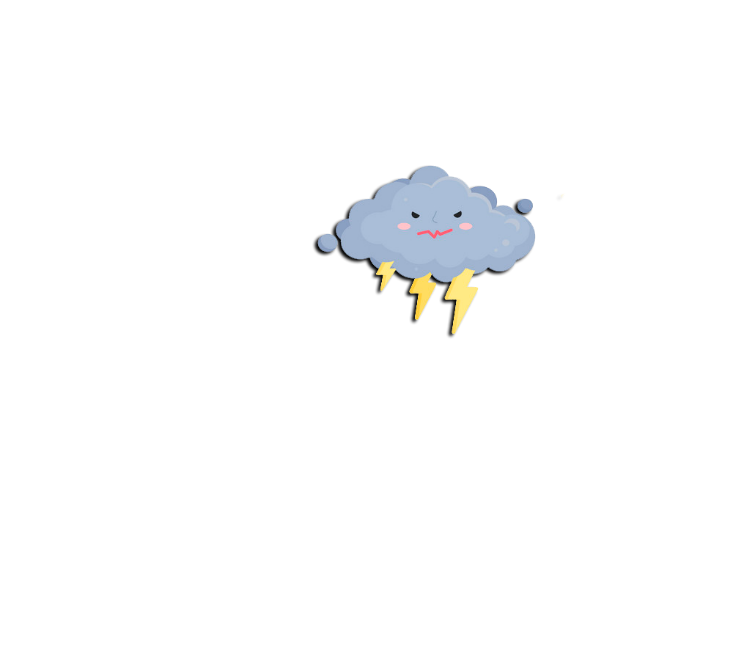 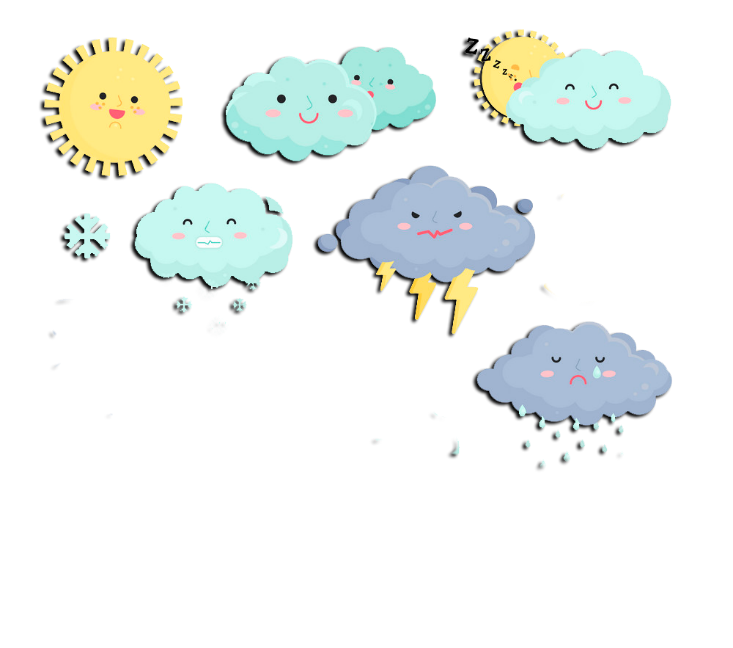 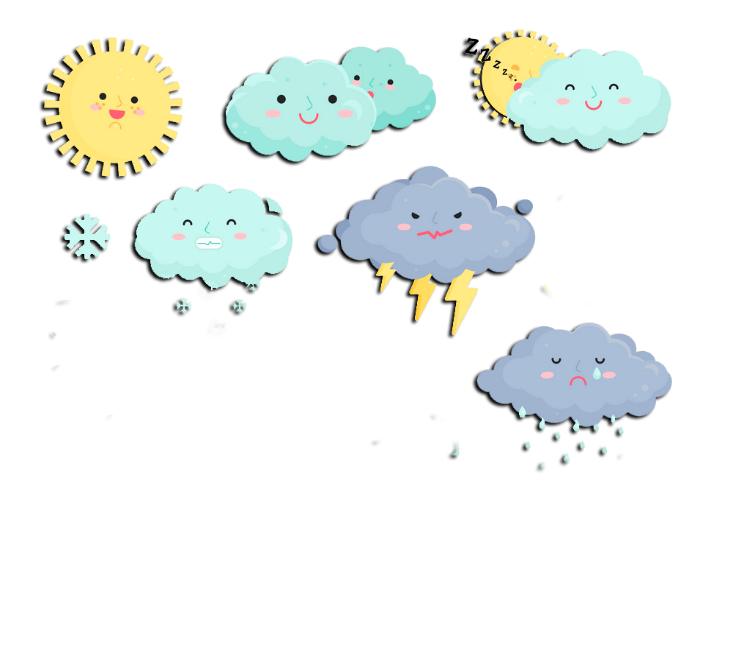 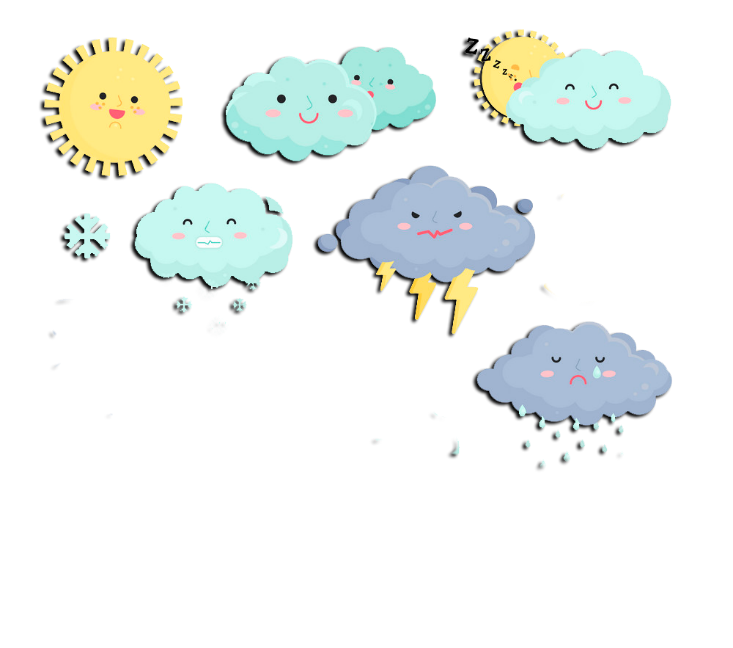 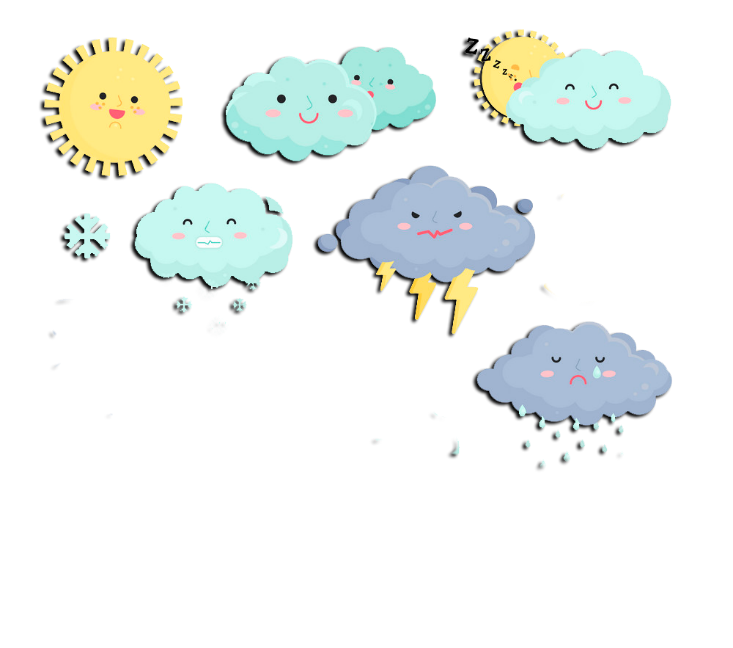 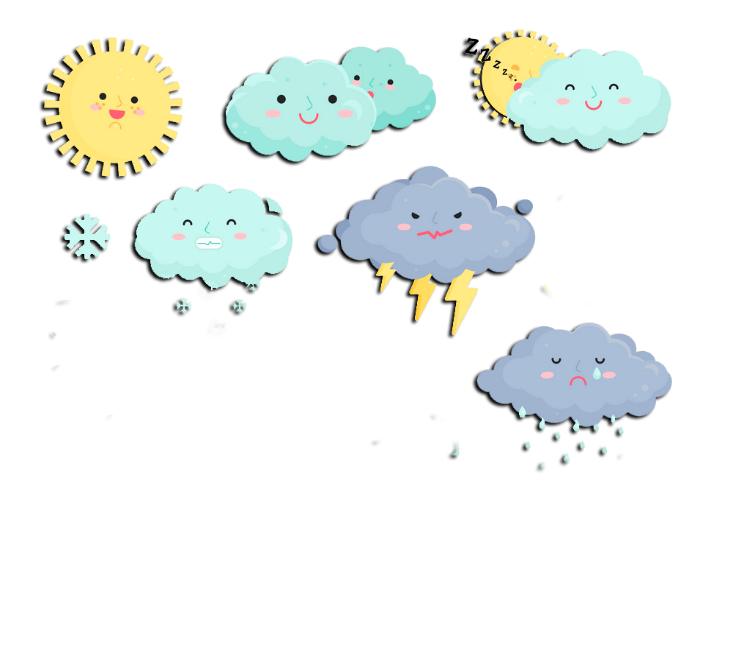 Ясно       хмарно     похмуро
дощ           гроза            сніг
Який стан неба?
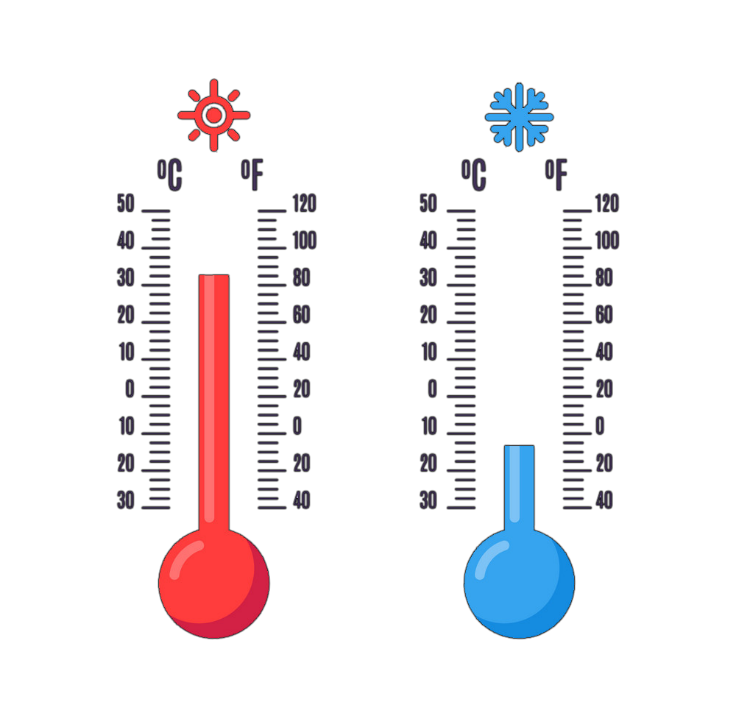 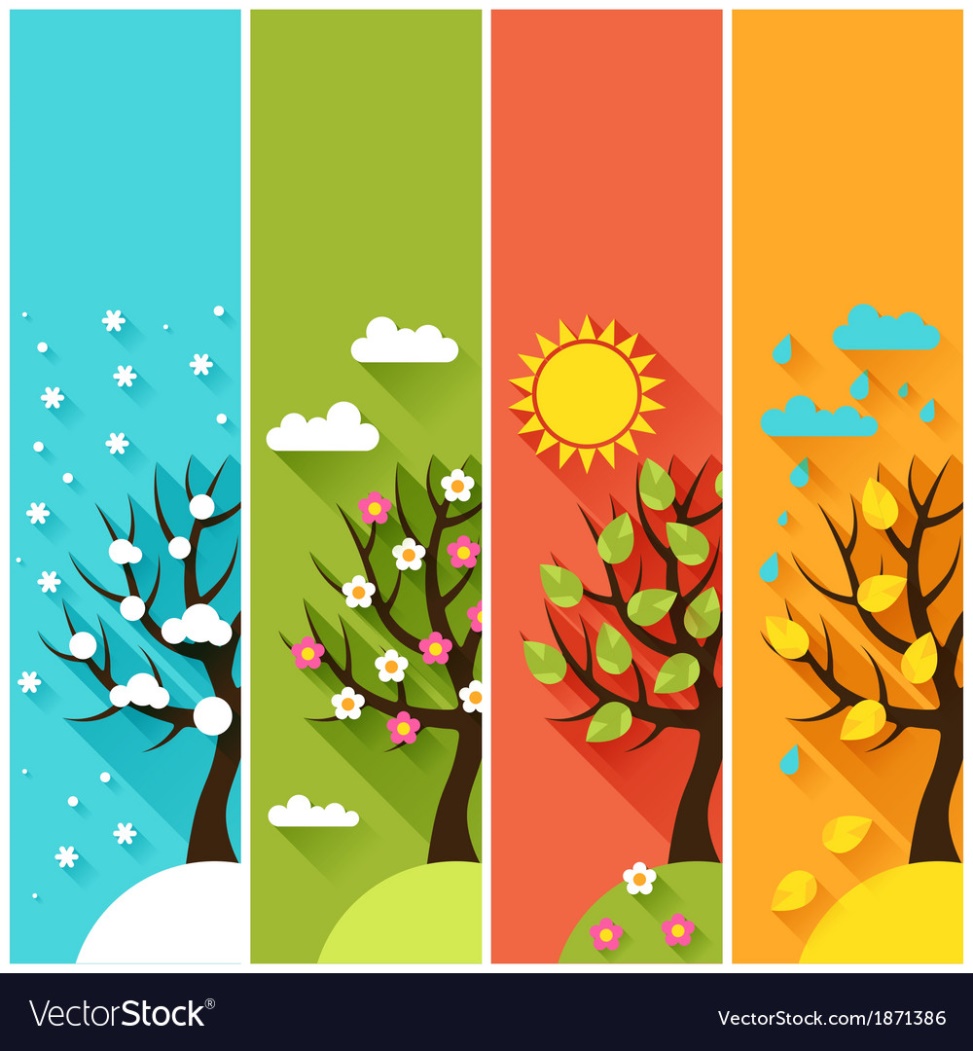 Яка зараз пора року?
Яка температура повітря?
Який місяць року?
Чи були протягом доби опади?
Яке число місяця?
Погода вітряна чи безвітряна?
Який день тижня?
Поміркуй
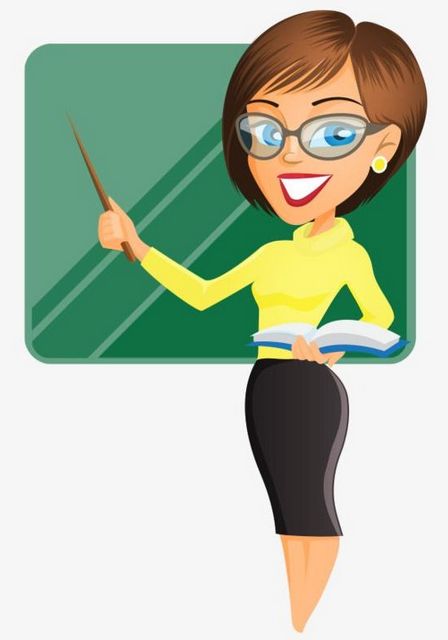 Скільки країн є на землі?
В світі нараховують близько 200 країн
Про яку країну ти можеш розказати?
В якій країні чи місті ти хотів би  побувати? Чому?
Пригадай свої знання за розділом «Людина і світ»
Гра «Закінчи речення про Київ»
Київ – столиця…
України
Головна вулиця столиці - …
Хрещатик
Місто Київ названо на честь…
Кия
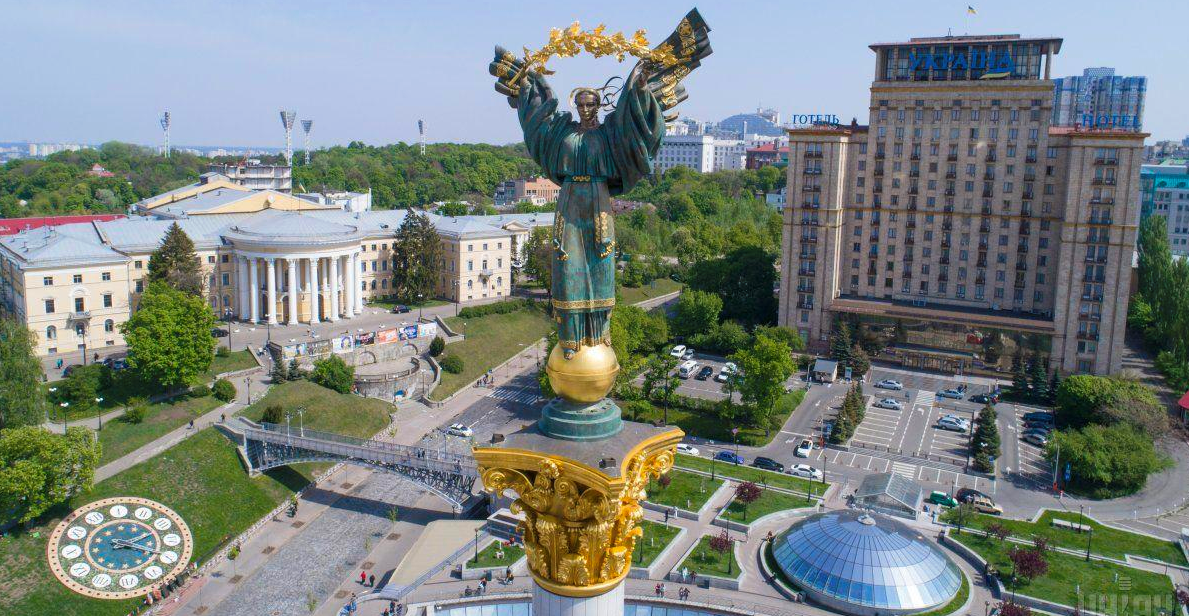 Братів Кия звали …
Щек і Хорив
Сестру – …
Либідь
Які з цих пам’яток можна побачити в Києві?
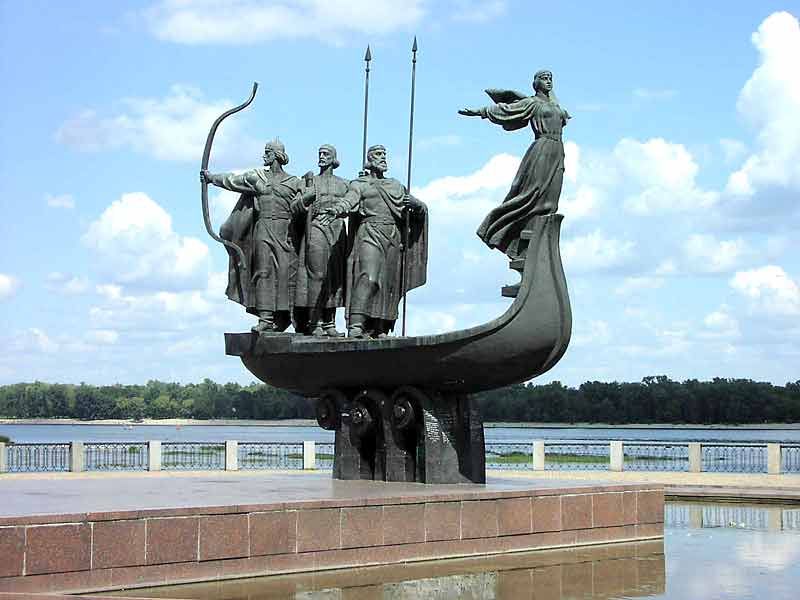 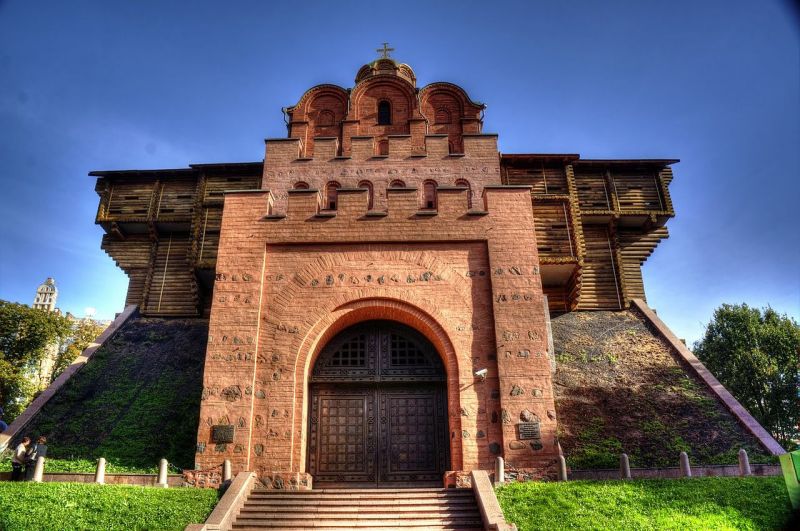 Музей писанки
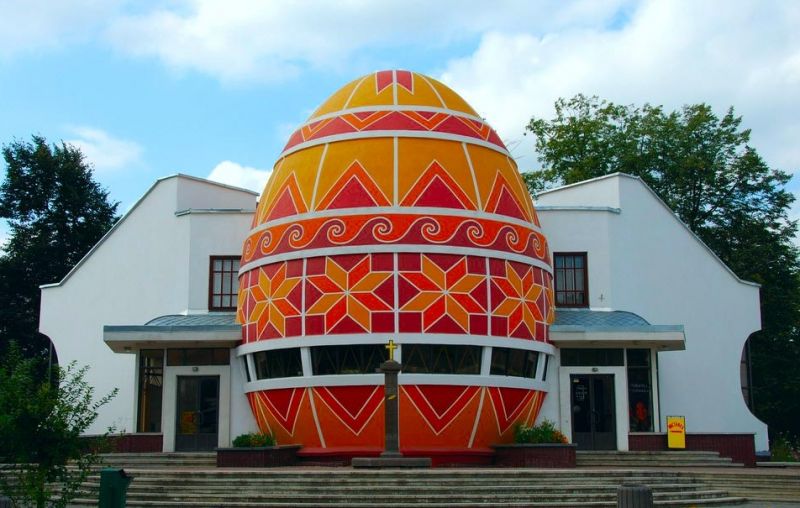 Пам’ятник засновникам Києва
Золоті ворота
Упізнай прапор України
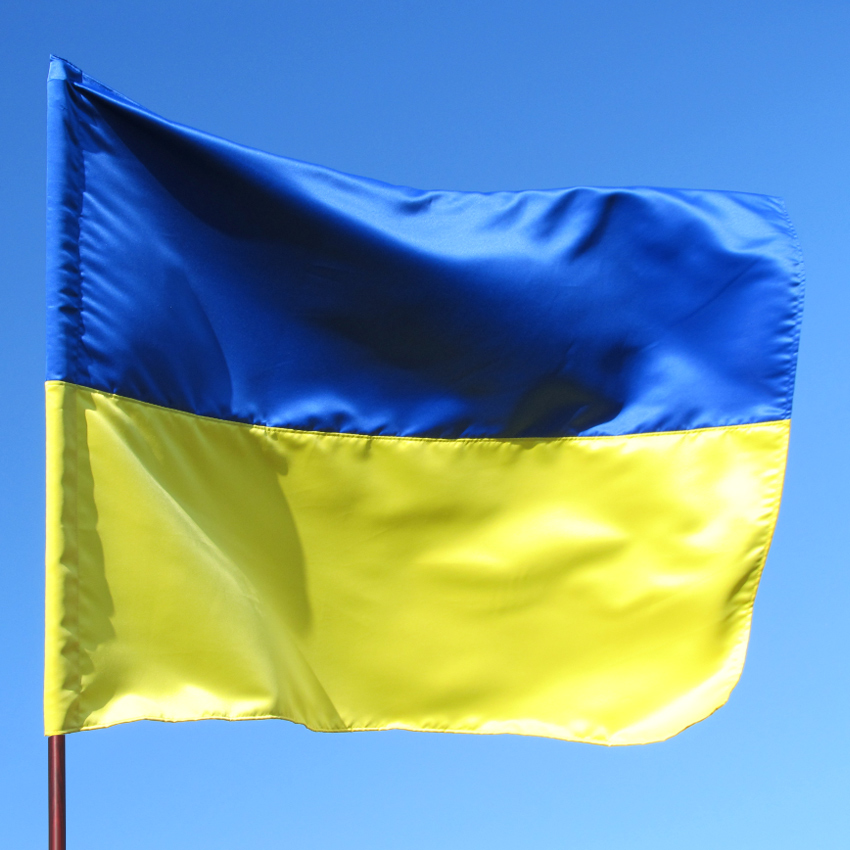 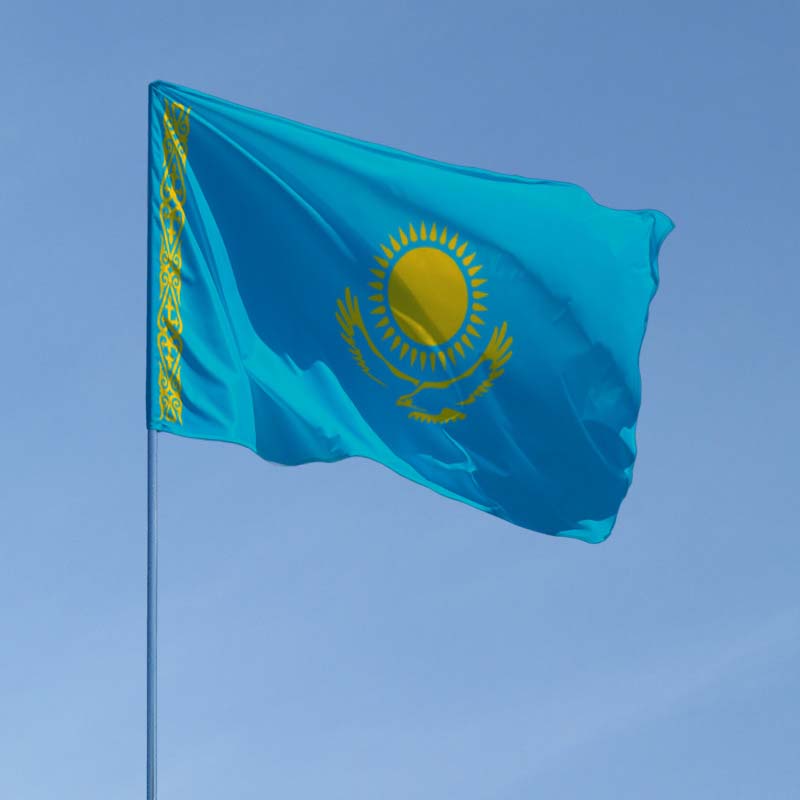 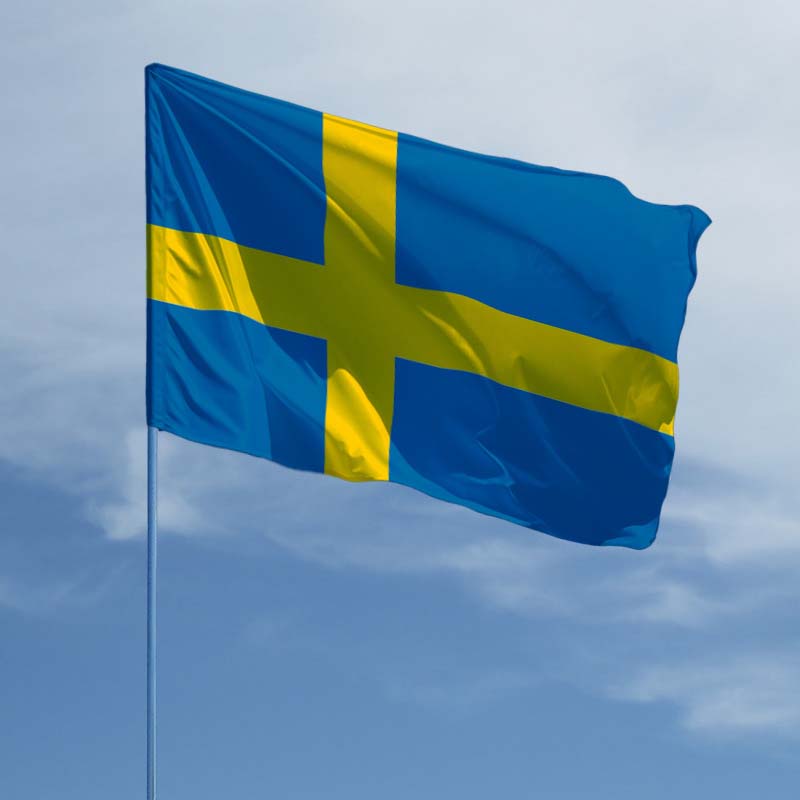 Назви державні символи України
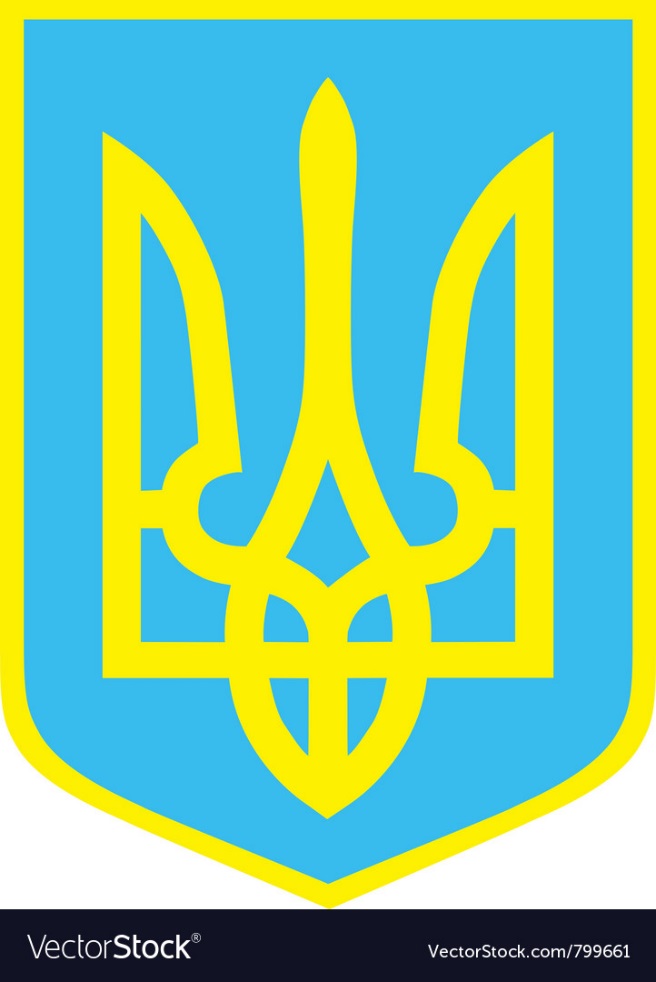 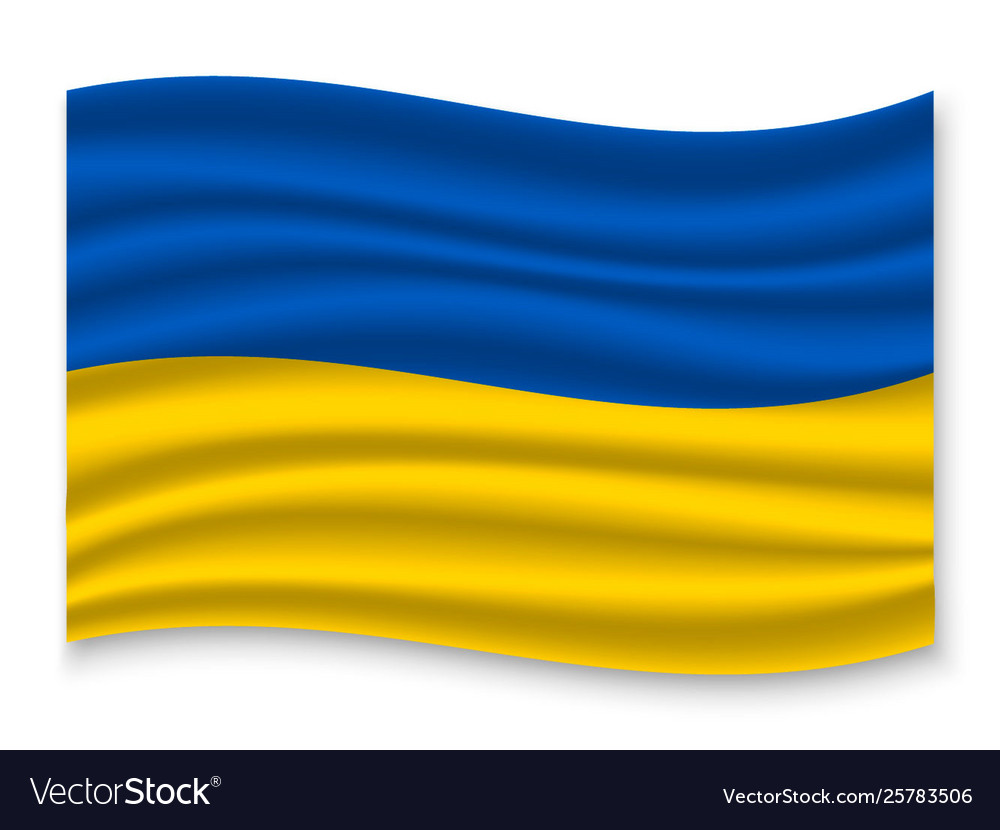 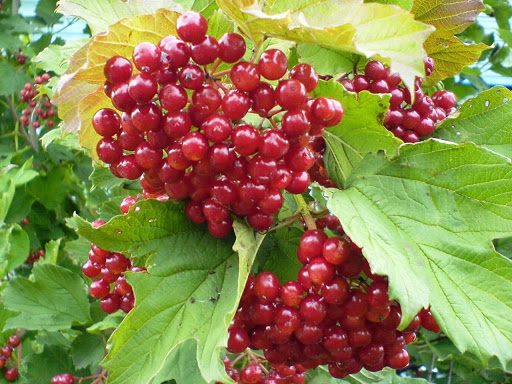 Встань, якщо країна є нашим сусідом
Польща
Білорусь
Росія
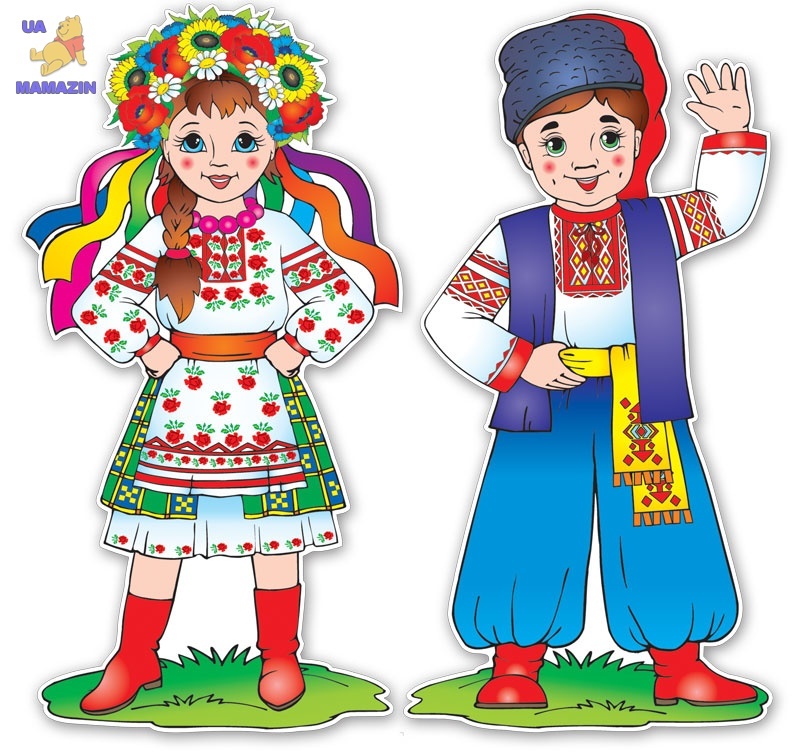 Угорщина
Румунія
Молдова
Франція
Гра «П’ятірка»
Українці, росіяни, поляки, угорці, кримські татари
Загинай палець, називаючи слова завдання
Назви 5 народів, які живуть на території України.
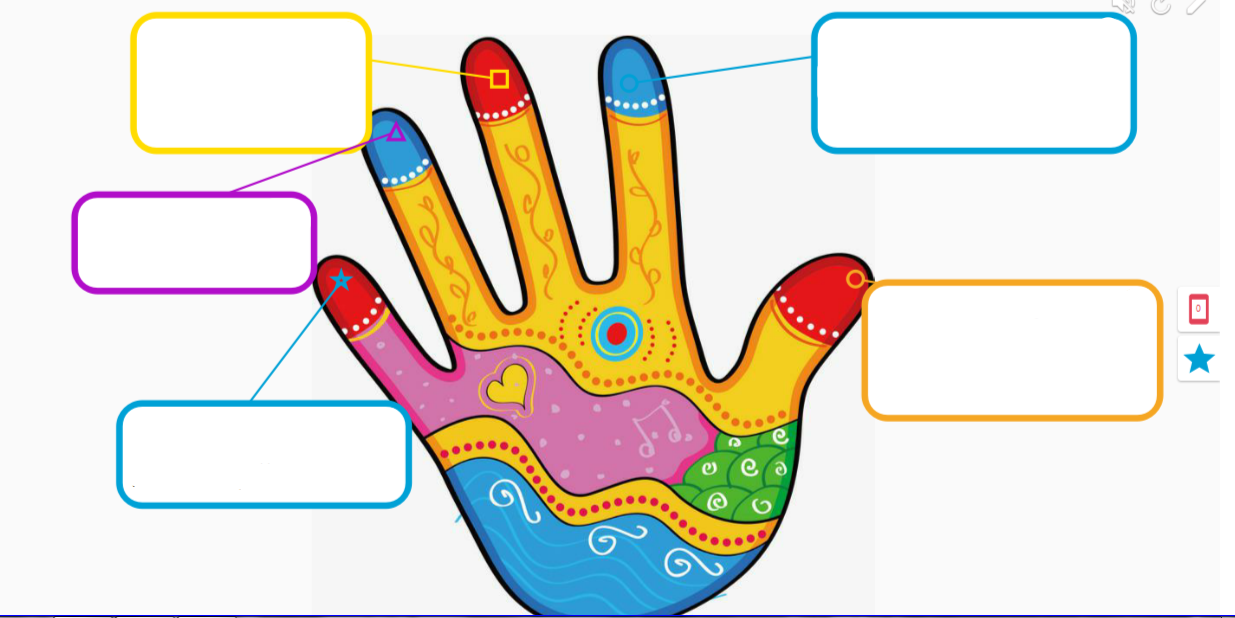 Назви 5 рис характеру українців.
Щедрість,
мужність,
гідність,
 чесність,
працелюбність
Назви 5 птахів-символів України.
Лелека, соловей, ластівка, зозуля, півень
Назви 5 міст України
Київ, Львів, Дніпро, Луцьк, Одеса
Назви 5 рослин- символів України
Калина, верба, чорнобривці, тополя, дуб
Упізнай краєвиди нашої Батьківщини
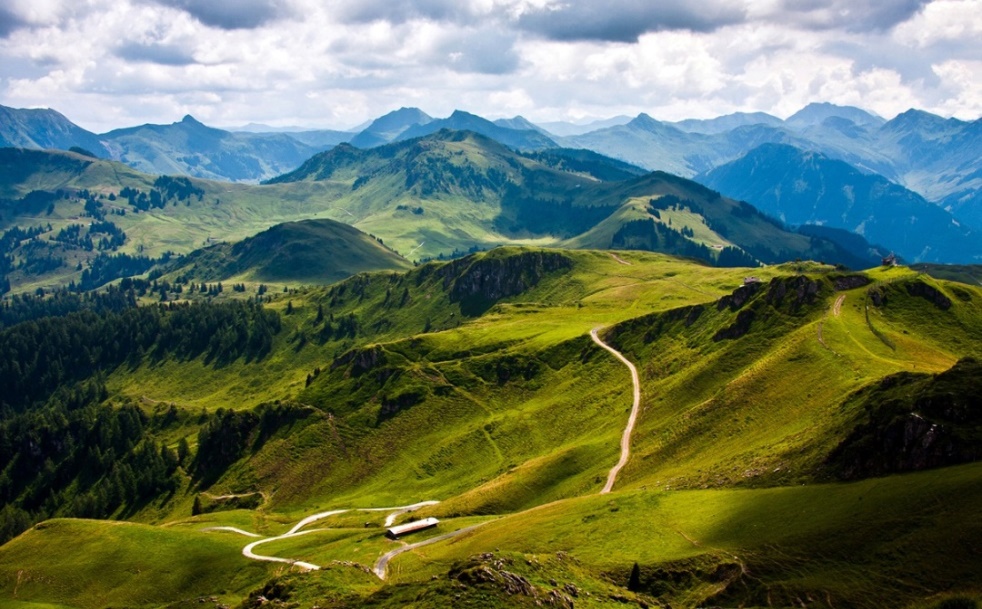 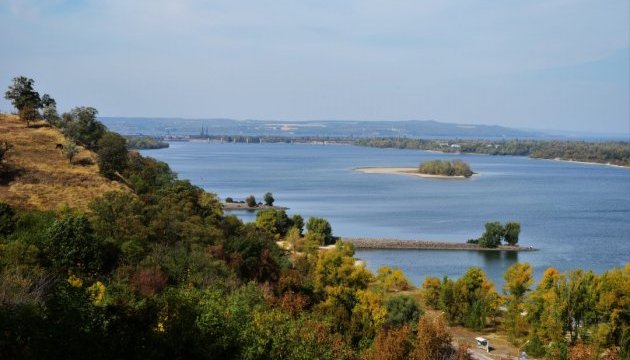 Дніпро
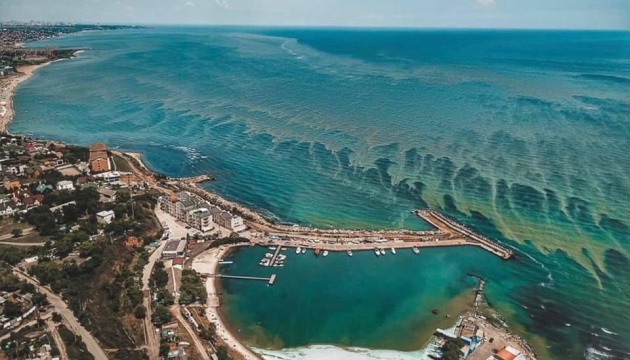 Гори Карпати
Чорне море
Обери правильну відповідь
Люди, які живуть у своїй державі й мають права і обов’язки, називаються…
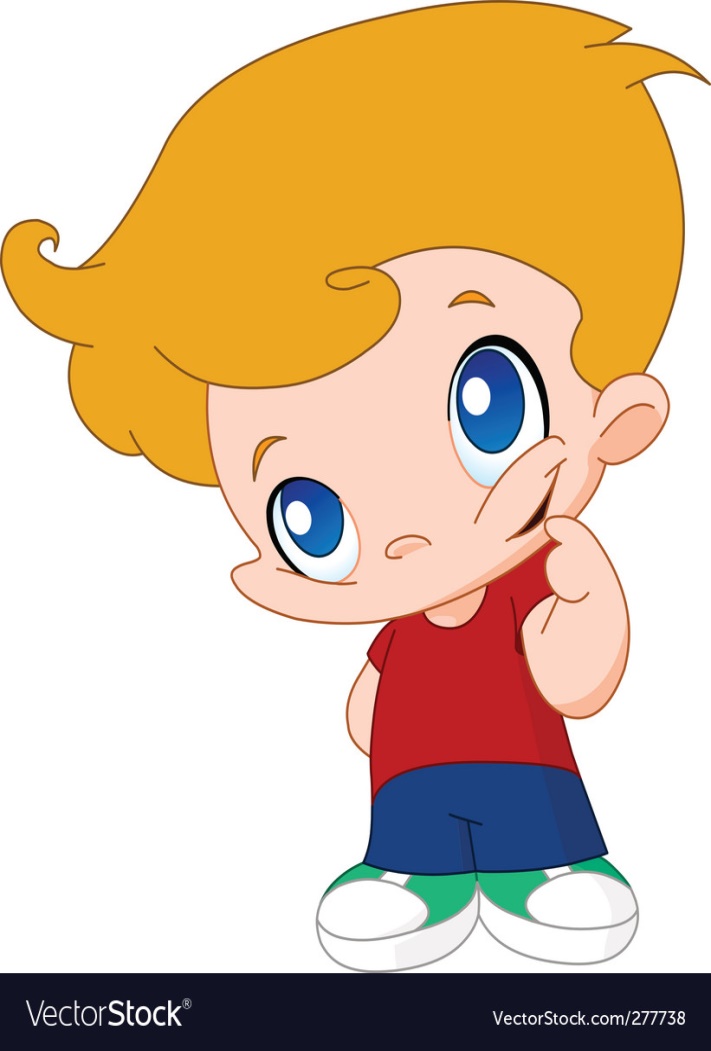 іноземці
громадяни
прибульці
Пригадай
Що означає бути громадянином своєї держави?
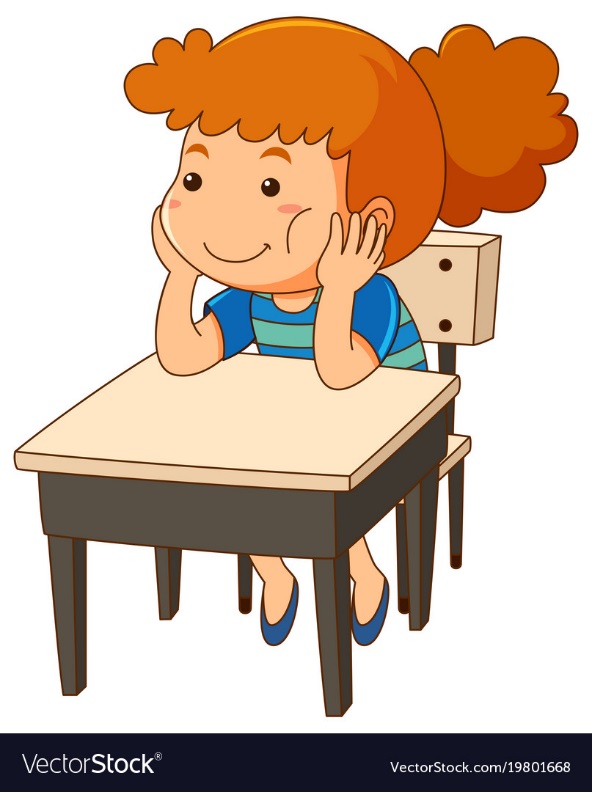 Чому потрібно жити в мирі з країнами – сусідами?
Кого з українських винахідників ти запам’ятав?
Якими винаходами українських винахідників ти користуєшся?
Фізкультхвилинка
Взято з каналу З любов'ю до дітей - Дитячі пісні. Оригінальне посилання https://www.youtube.com/channel/UCpa-I4ppRaNH433rA5GYW9g
Робота в зошиті
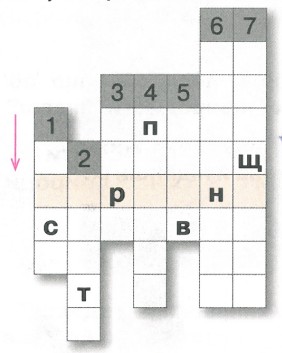 Розв’яжи кросворд. Обведи ключове слово. Склади з ним речення і запиши
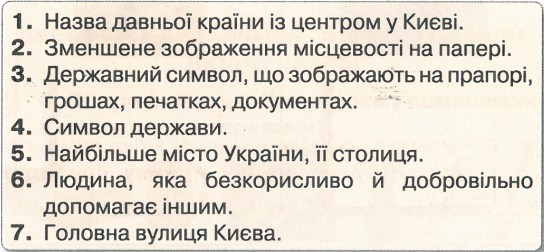 ХР
Е
ЩА
ТИК
ВОЛОНТ
Е
Р
К
И
Ї
В
Г
Е
Р
Б
ПРАПОР
Р
У
С
Ь
К
А
Р
Т
А
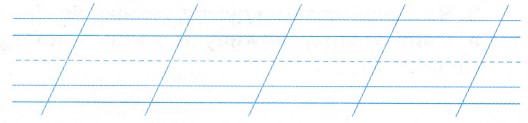 Сторінка
19
Рефлексія
Розглянь чашки-емотикони й вибери ту, 
що відображає твій настрій 
в кінці уроку
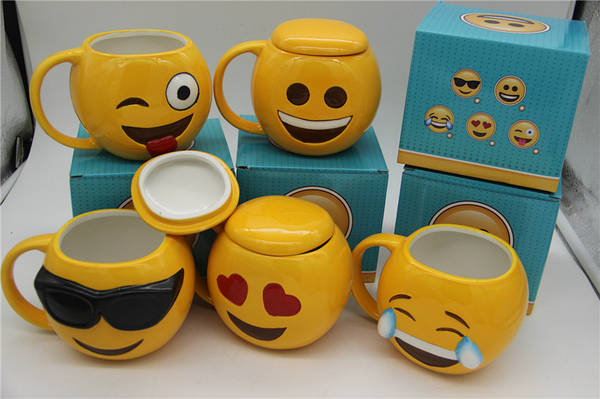